The Basics Of Excel
These common features includes assumed prior knowledge. The purpose of these notes is for students who are missing some of the basics. 
It also includes some useful features that you may not be familiar with but because of time constraints they won’t be covered in teaching tutorial.
Audience/Purpose
These resources are meant to show a beginner the common features of Excel.
The focus is showing one way that features may be run rather  than distracting the reader and showing all possible ways.
Learning multiple methods may shift the focus from using a useful feature to memorizing all the ways in which that feature may be run.
Because of the rudimentary nature of the material, the focus is on how to run features rather than why use them (it should be self evident why one would want to save a document).
Starting Excel: Invoking The Start Menu
The process is similar to the Word tutorial (or starting any program in Windows).
Click on the Start Button (the exact appearance may vary depending upon the version of Windows that you are running).
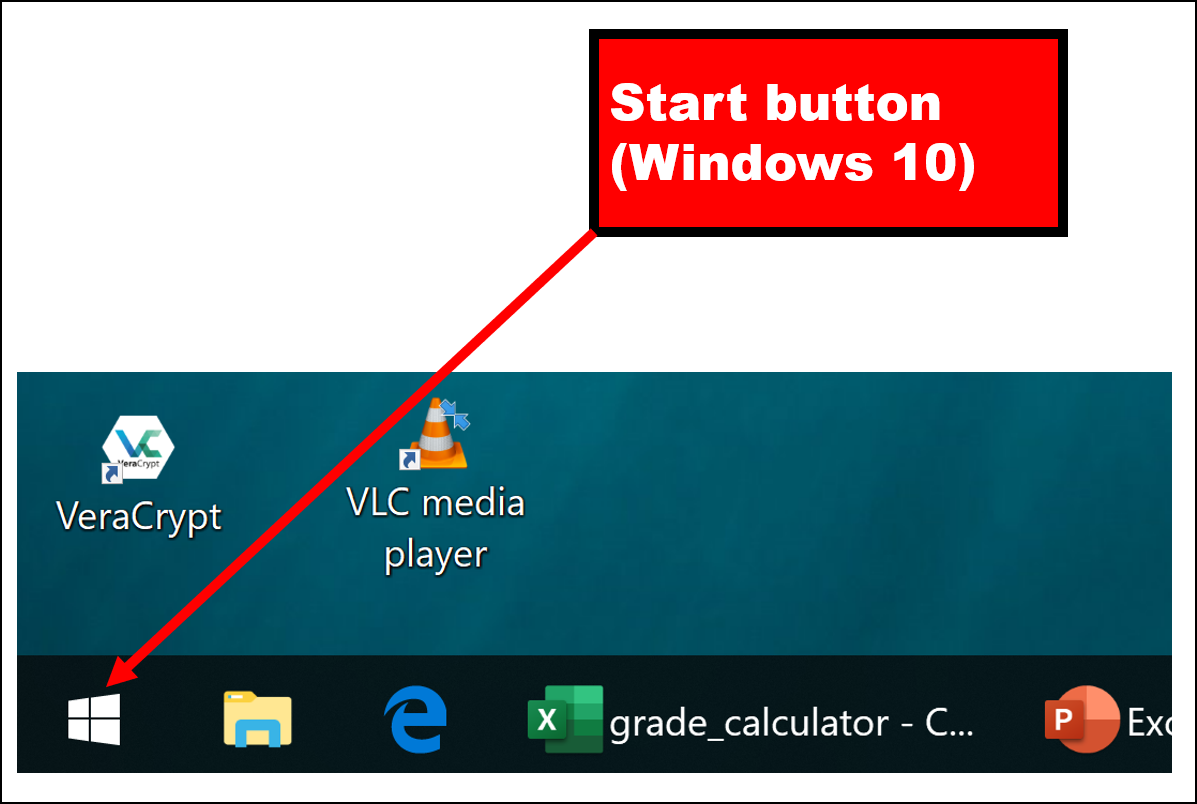 Starting Excel: Running Excel
With the Start button clicked type in “Excel” (the name of the program you wish to run).
(There are many ways of starting a program in Windows, this is an example where there is no “one right way” to do things).
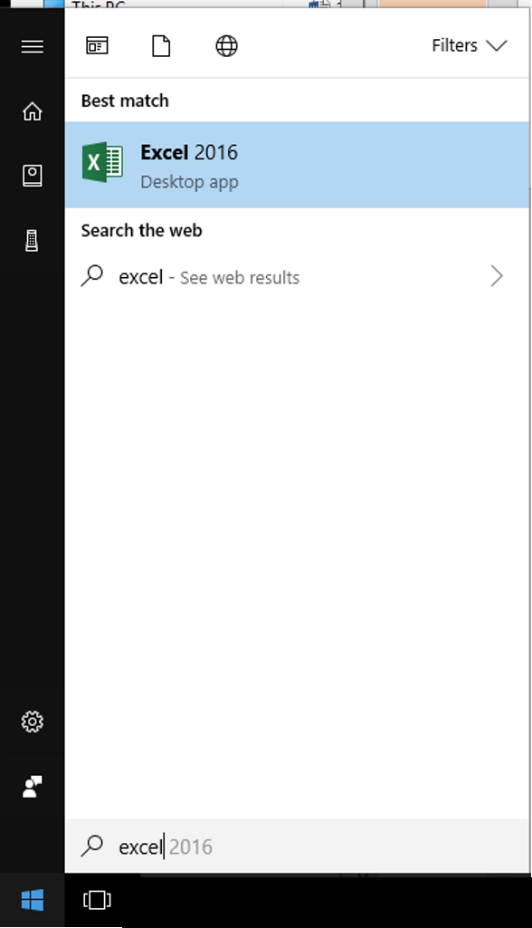 Templates
Pre-created spreadsheets for many types of problems
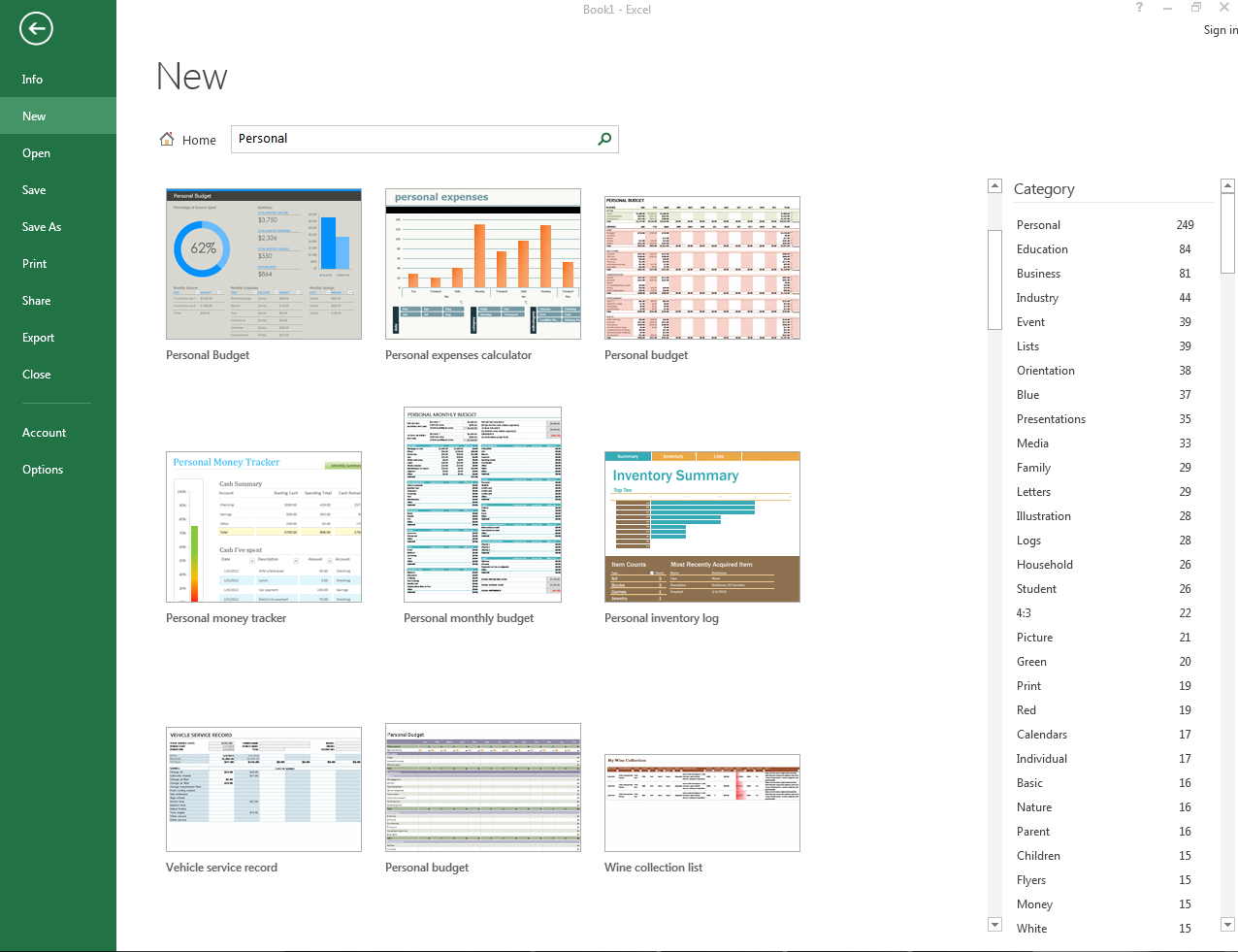 Example Template
Terminology
A typical file produced by Word is referred to as a ‘document’.
A typical file produced by a spreadsheet program such as Excel or Google docs is often described as a ‘spreadsheet’.
Be aware that Microsoft uses it’s own terminology.
A spreadsheet (file produced by a spreadsheet program such as Excel) is described as a ‘workbook’ by Microsoft.
Creating A New Blank Worksheet
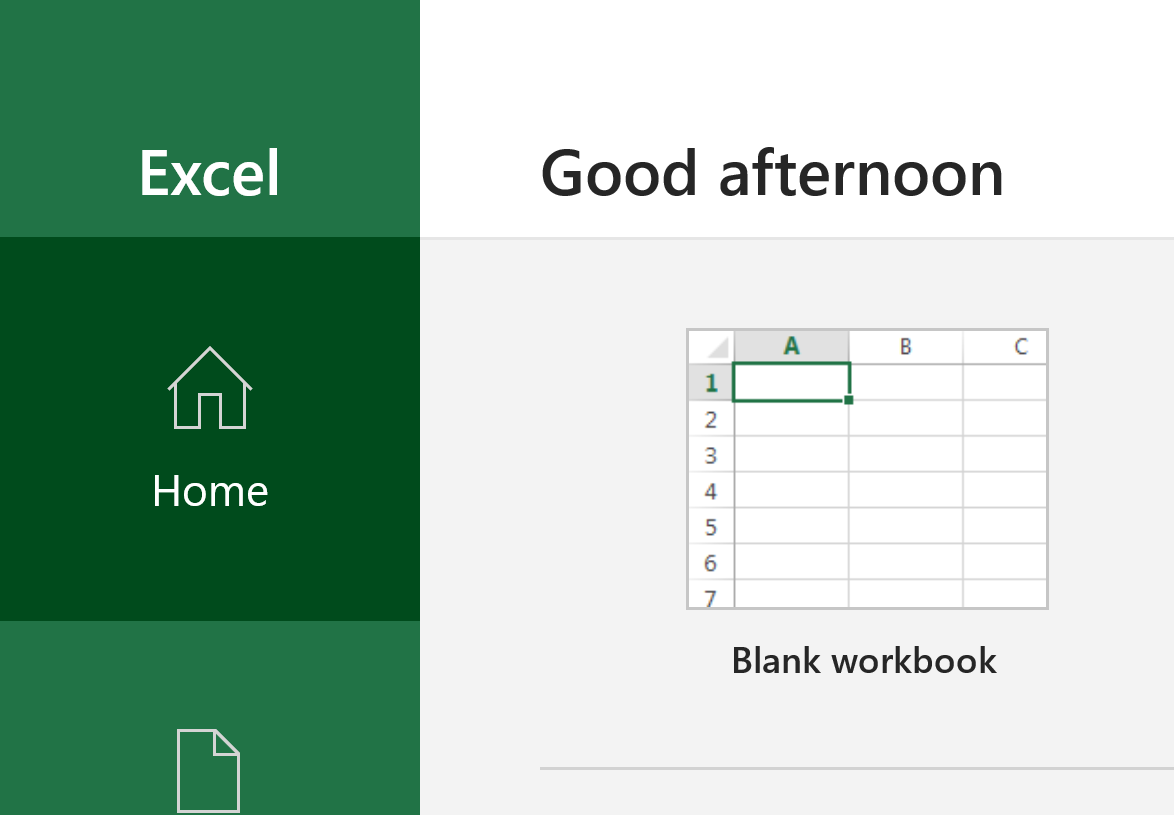 The Excel Ribbon
Similar to Word, the features of Excel can be accessed via the ribbon.
The tabs differ slightly between Office 2016 and 2019 (Draw)
Office 2016:




Office 2019:
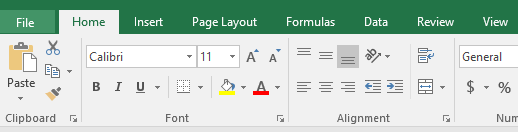 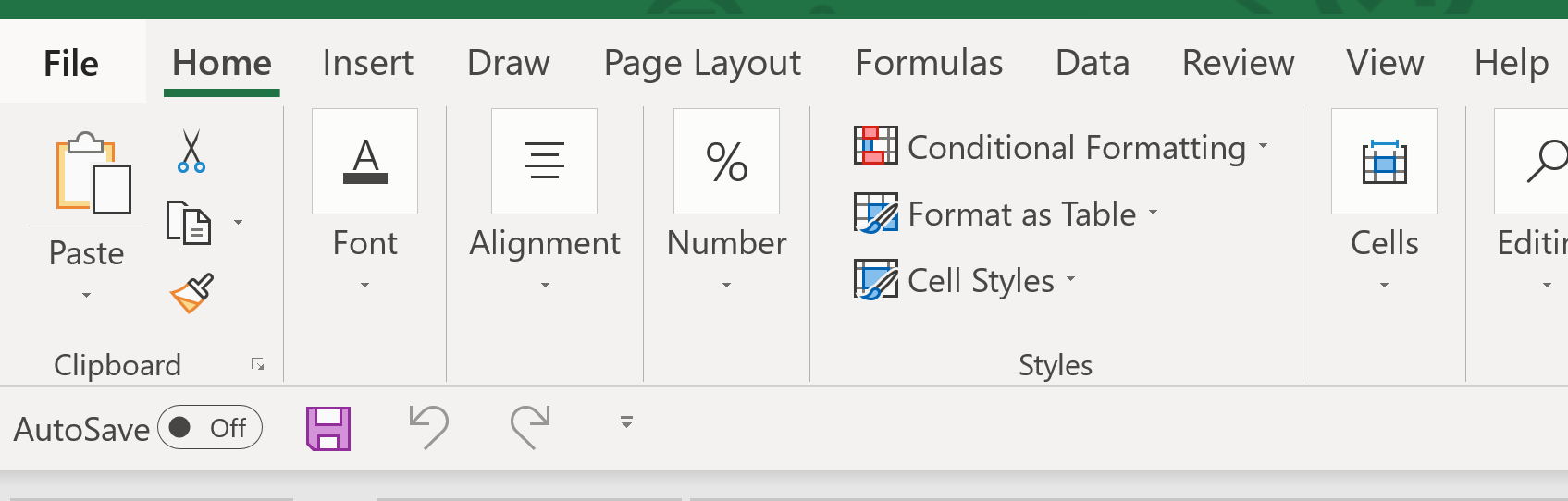 Quick Summary Of Features In Each Tab Of The Ribbon
File
Operations on an Excel spreadsheet (a spreadsheet ‘file’): save, save-as, print etc.
Home
Many commonly used features: copy-cut-paste, formatting text, cell alignment and even more advanced formatting features such as “conditional formatting”.
Insert
Charts, pictures, shapes, symbols, pivot tables and more.
Page Layout
For configuring Excel when printing but other features, such as setting a background image, for the spreadsheet can be done here.
Quick Summary Of Features In Each Tab Of The Ribbon (2)
Formulas
Groups all the built-in formulas (e.g. SUM, AVERAGE etc.) into categories
Also it includes the ability to check or audit formulas
Data
Includes: the ability to get data from other sources (e.g. MS-Access database), sort and filter data, run different scenarios “what-if analysis” on the data and determine results.  
Review
Similar to the identically named feature in Word and includes: the ability to annotate the spreadsheet, translate to other languages, spell check and thesaurus look up.
Quick Summary Of Features In Each Tab Of The Ribbon (3)
View
Allows the spreadsheet to been viewed in different ways (e.g. zoom in and out, lock or ‘freeze’ parts so they stay visible even when scrolling through a long spreadsheet).
Draw (Office 2019 only)
Some of the ability to insert simple shapes (e.g. lines, textbox, simple geometric shapes) was moved from “Insert” to “Draw” with new abilities added (e.g. adding a physical ruler that can assist in freehand drawing).
Relevant additional details will be provided in future tutorials and in lecture.
A good overview of the Excel tabs in the ribbon:
https://openoregon.pressbooks.pub/beginningexcel/chapter/1-1-overview-of-microsoft-excel/
Saving/Copying A Spreadsheet
Similar to saving Word documents
Save: save the spreadsheet under the current name (if not currently named then a prompt to enter the name will appear).
Save As: allows a copy of the spreadsheet to be saved under a different name.
Similar to Word documents Excel spreadsheets can also be tagged.
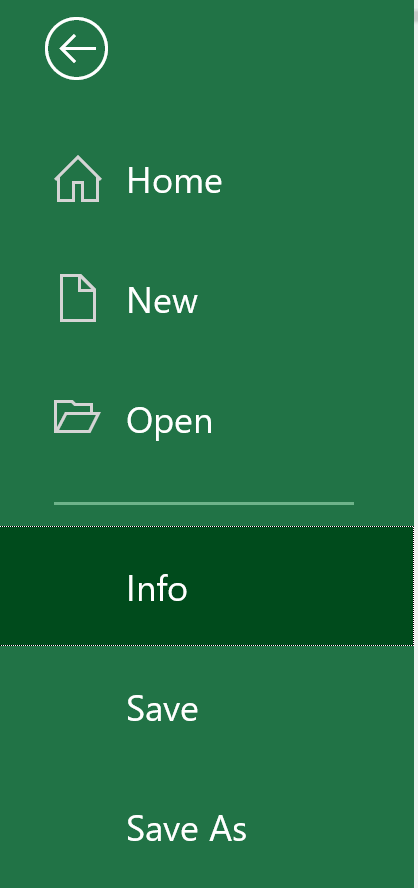 Creating PDF Version Of A Spreadsheet
PDF (Portable document Format) documents
Allows documents to be saved and viewed with different computer operating systems.
Ensures a consistent layout and formatting regardless of operating system.
Creating PDF documents using Excel via the “Save As” feature.
Select ‘PDF’ as the file type under the pull down menu.
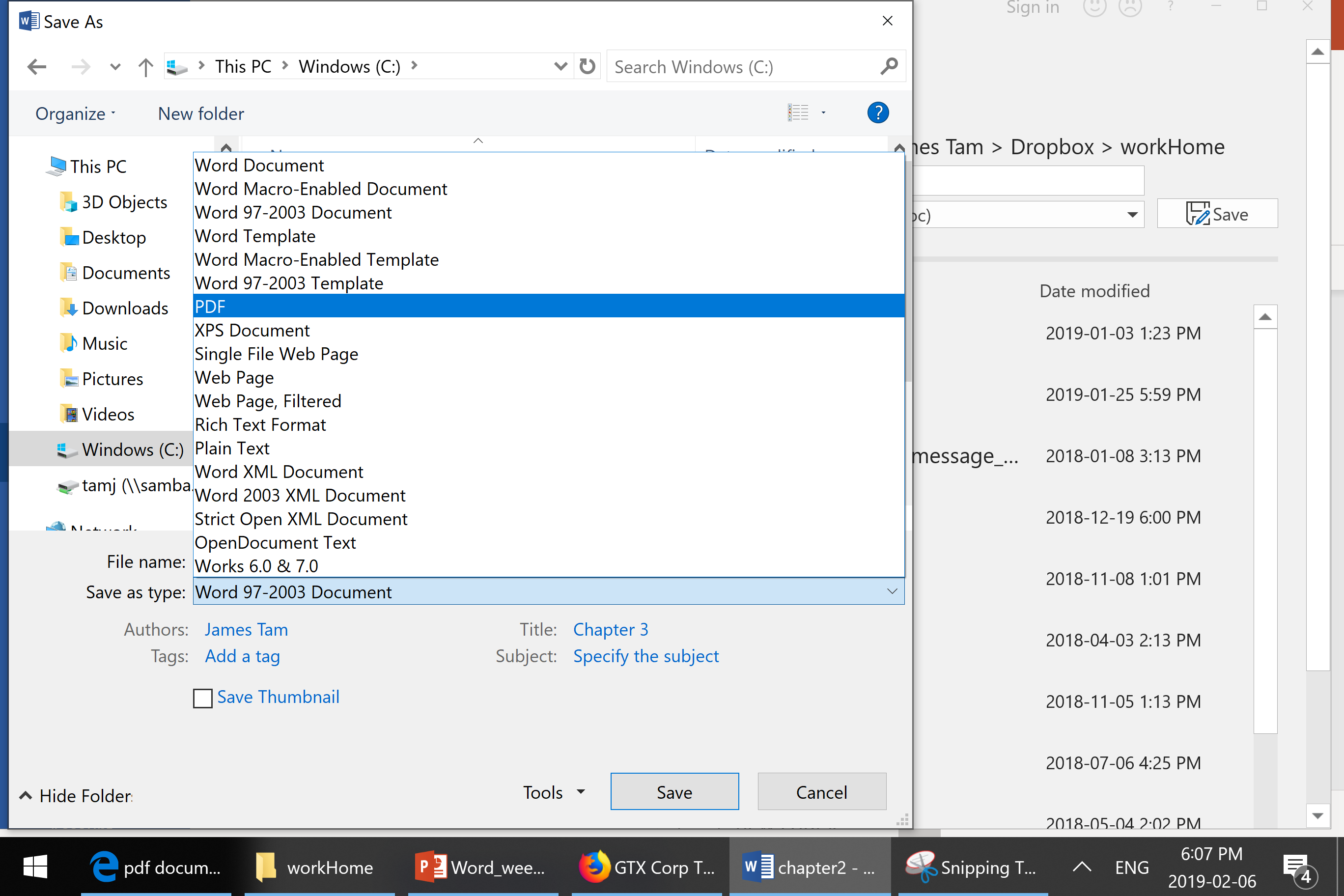 Excel Basics
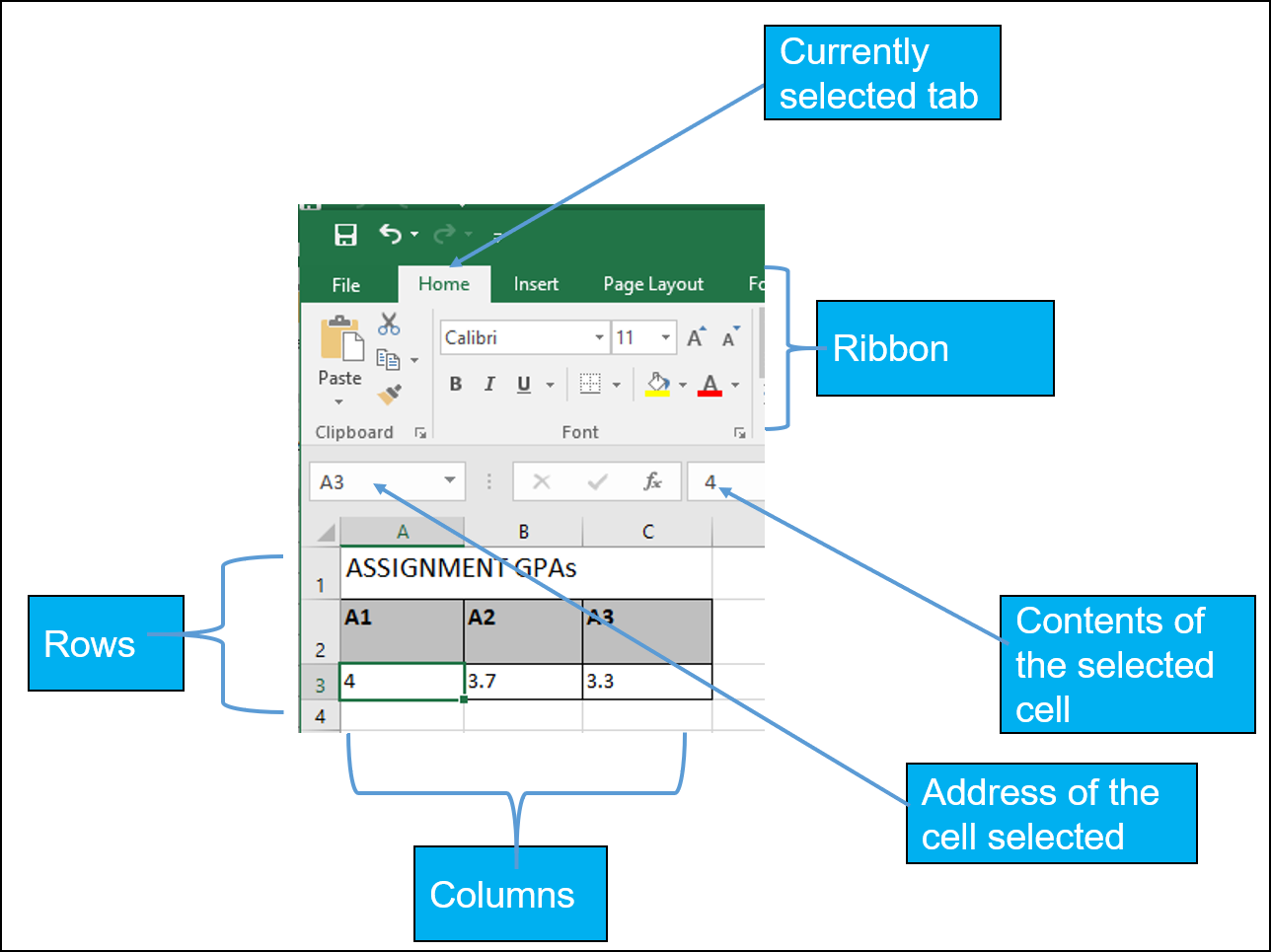 Some Ways Of Navigating An Excel Spreadsheet
For a full list of keyboard shortcuts (include ones that allow navigating an Excel sheet): https://support.office.com/en-us/article/Keyboard-shortcuts-in-Excel-for-Windows-1798d9d5-842a-42b8-9c99-9b7213f0040f
1 In End mode, you can press an arrow key to move to the next nonblank cell in the same column or row as the active cell.
2 The exact number of rows will vary depending upon the size of the Excel window.
Some Ways Of Navigating An Excel Spreadsheet (2)
For a full list of keyboard shortcuts (include ones that allow navigating an Excel sheet): https://support.office.com/en-us/article/Keyboard-shortcuts-in-Excel-for-Windows-1798d9d5-842a-42b8-9c99-9b7213f0040f
3 The exact number of columns will vary depending upon the size of the Excel window.
4 The first row will the first column with data, or if that row is the current one or the sheet is it empty then it will be the first physical row 1.
5 The last row will the last row with data, or if that row is the current one or the sheet is it empty then it will be the last physical row 1,048,576.
Some Ways Of Navigating An Excel Spreadsheet (3)
For a full list of keyboard shortcuts (include ones that allow navigating an Excel sheet): https://support.office.com/en-us/article/Keyboard-shortcuts-in-Excel-for-Windows-1798d9d5-842a-42b8-9c99-9b7213f0040f
6 The first column will the first column with data, or if that column is the current one or the sheet is it empty then it will be the first physical column A.
7 The column will the last column with data, or if that column is the current one or the sheet is it empty then it will be the last physical column XFD.
Other Ways Of Navigating Excel
Clicking directly in the editing area
Clicking in the scrollbar
Entering Something Into A Cell
Click on a cell





Enter the data or formula into the cell
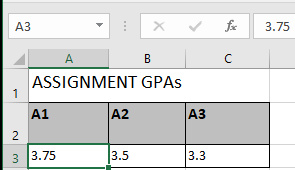 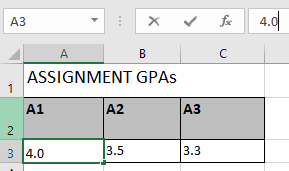 Copy/Cut-Pasting
Right click and select the ‘Cut’ or ‘Copy’ option.
Cut: the selection will be removed from the spreadsheet (when pasted)
Copy: the selection will be duplicated (when pasted)
These features can also be accessed via the Home tab as well.
Cut
Paste
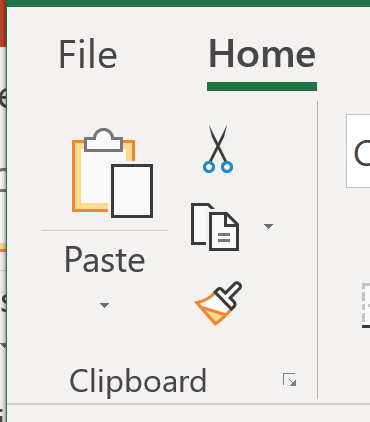 Copy
Removing What’s In A Cell
Options to do this can been accessed by right clicking when a cell or cells have been selected in Excel
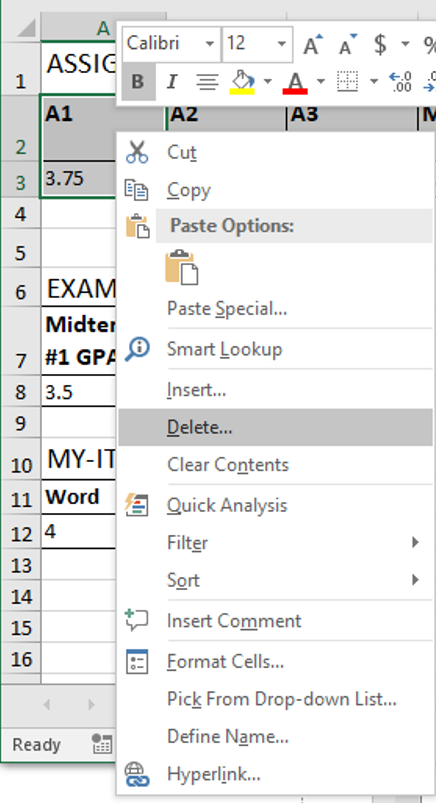 Removing What’s In A Cell (2)
Clear contents (this feature can also be invoked by selecting a cell or cells and pressing the ‘delete’ key)
The contents of the cell are removed.
Only the data is removed, other information such as background coloring and font formatting (e.g. bolding) remains.
Delete contents
Does not just affect a single cell.
This operation will delete a row/rows or column/columns from the spreadsheet (resulting in other cells ‘moving’).
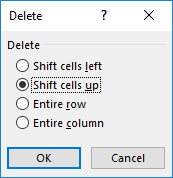 Deletions: Right Click
Inserting Rows Or Columns
Similar to (but in reverse of) deleting rows or columns, this operation will shift over other parts of the spreadsheet:
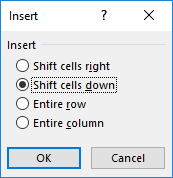 Inserting Rows And Columns
Can be done via ‘right clicking’ at the insertion point
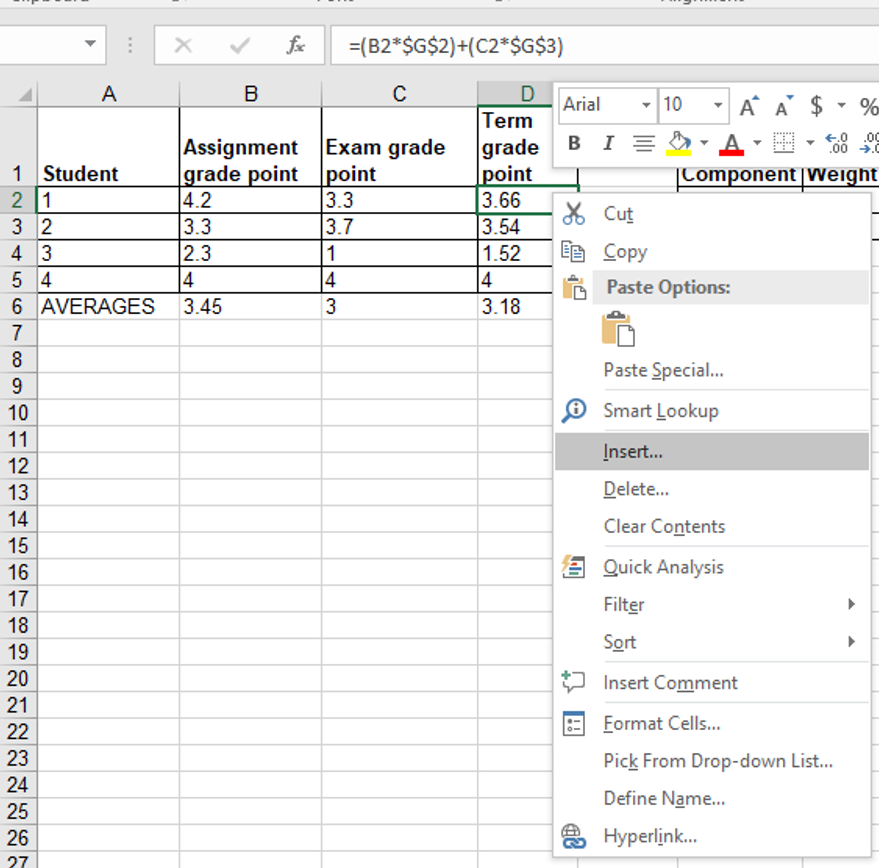 [Speaker Notes: Better guide for input masks: https://support.office.com/en-CA/article/Guide-data-entry-in-Access-by-using-input-masks-b69187b0-e01c-4a4d-bcbe-e3f714d0c62d]
Insert Rows And Columns
Can also be done via: Home->Insert
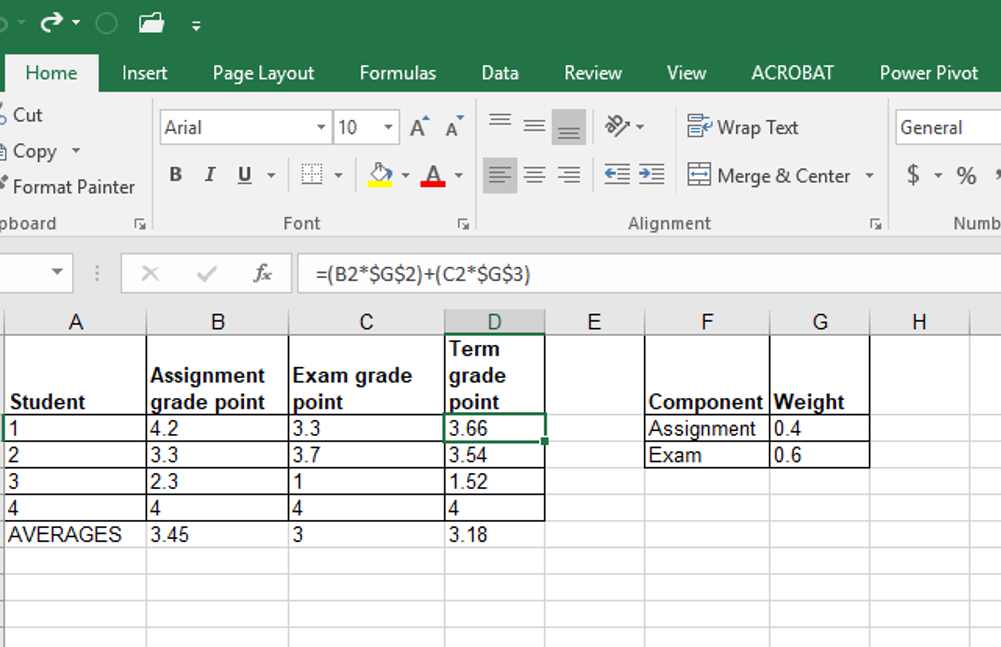 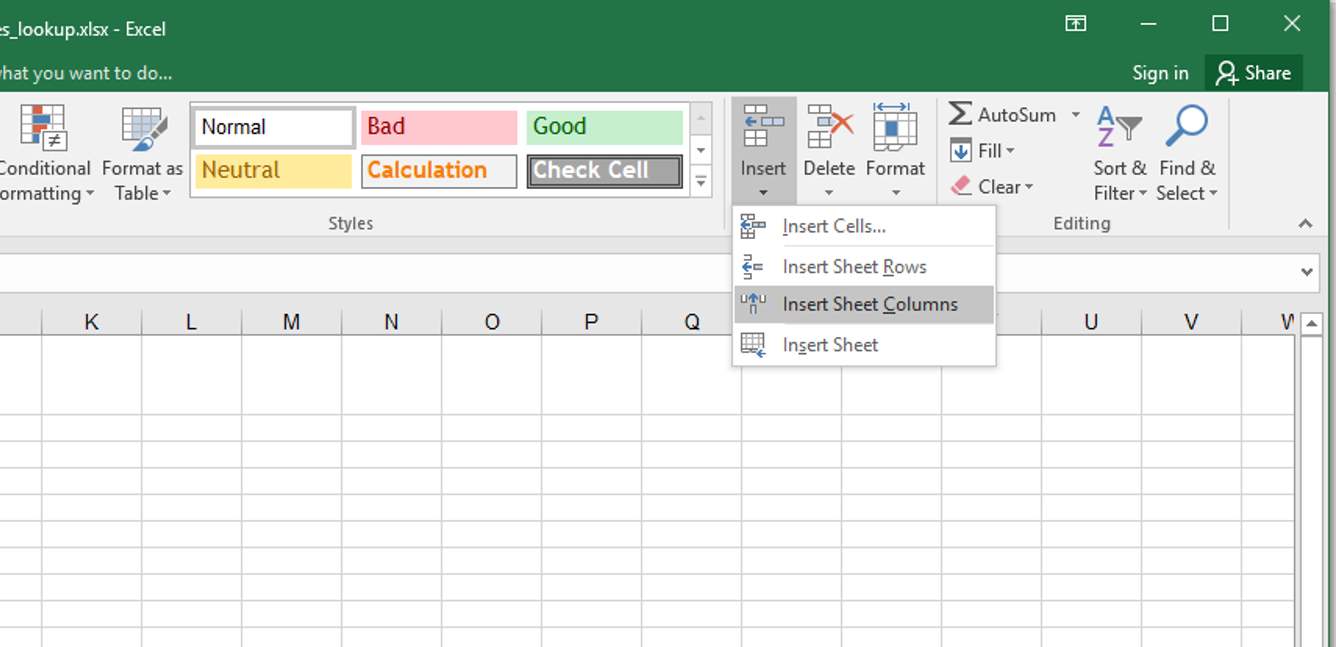 Contents Of A Cell: Types
Raw data: also referred to as ‘constants’



Label: describe the contents of another cell



Formula: derived values, usually from the raw data (e.g., calculations: =2+2, lookup values: =D2*2, functions: =sum(B2,B9))
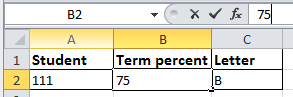 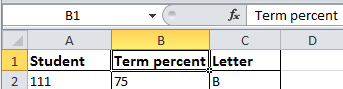 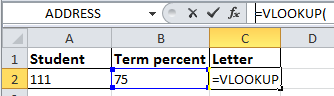 [Speaker Notes: Numbers
Labels: annotations to group categories of information
Formula: calculations that may be made on the raw data]
Distinguishing Formulas From Data Or Labels
In Excel all formulas must be preceded by the ‘=‘ symbol (assignment) to distinguish it from a label
Example spreadsheet: 1_formulas
Label
 2 + 2


Formula
 = 2 + 2


For the sake of brevity, you can assume that all formulas in this section will be preceded by the assignment operator ‘=‘
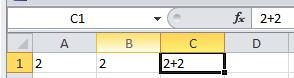 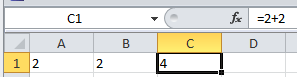 [Speaker Notes: Some say raw data may need to be preceded by = to disambiguate e.g., =1/2 (0.5) vs. Jan 2
You can still set the cell contents from data to fraction or just directly enter the decimal value]
Formatting Text
It’s similar to Word, text formatting icons can be found under the Home tab in the Font group.
Word




Excel
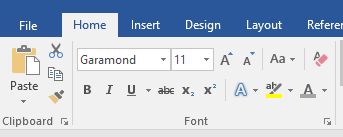 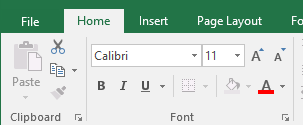 Formatting Numbers
Properties of numerical data: number of fractional digits displayed, should currency symbols be displayed, separators between groups of numbers etc.
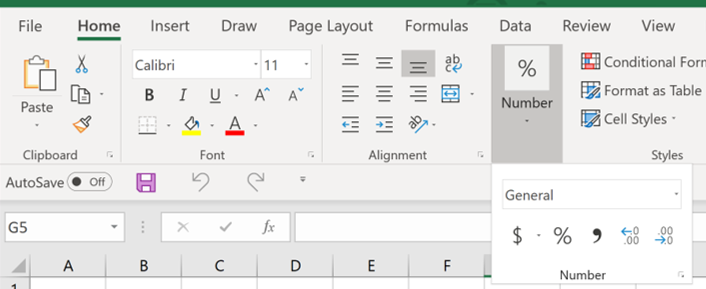 Changing Cell Alignment
Again it’s similar to Word but the icons are located in a different group.
Word (Paragraph group)




Excel (Alignment group)




Also with Excel there’s icons for vertical alignment (the 3 icons on the first row) as well as horizontal alignment (the 3 icons on the second row).
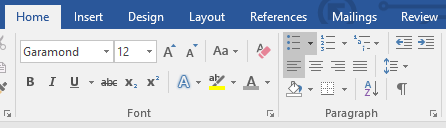 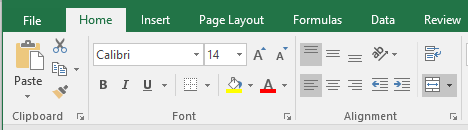 Changing Cell Indenting
Indenting can be increased or decreased via: 
Home -> Alignment group




No indenting levels (all indenting levels are identical).



Indenting applied to Row 2 & 3.
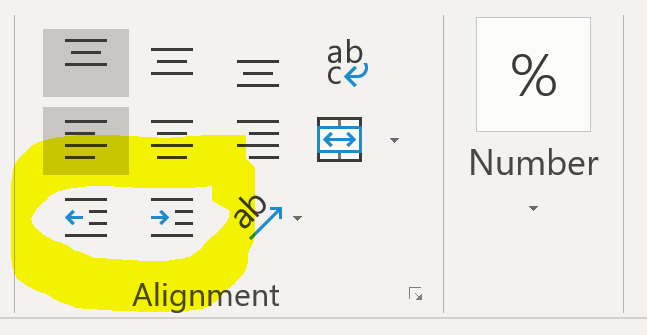 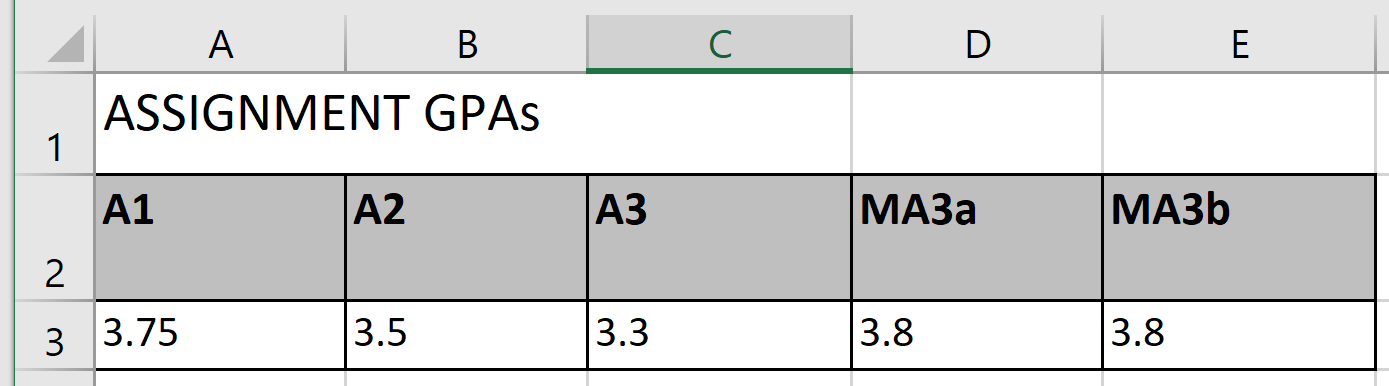 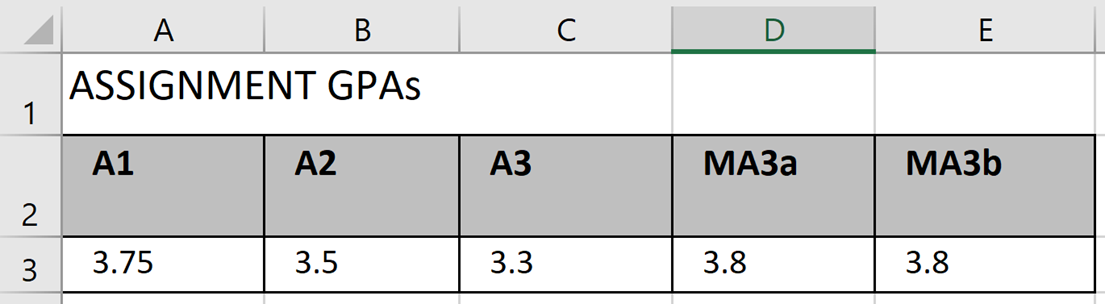 Other Ways Of Formatting Cells Via “Right Click”
Excel provides the ability to format the spreadsheet in various locations of the ribbon.
You also can access these functions in the context of a cell or cells in the spreadsheet.
Select a cell or cells for which you wish to apply similar formatting effects.





Right click and select “Format Cells”
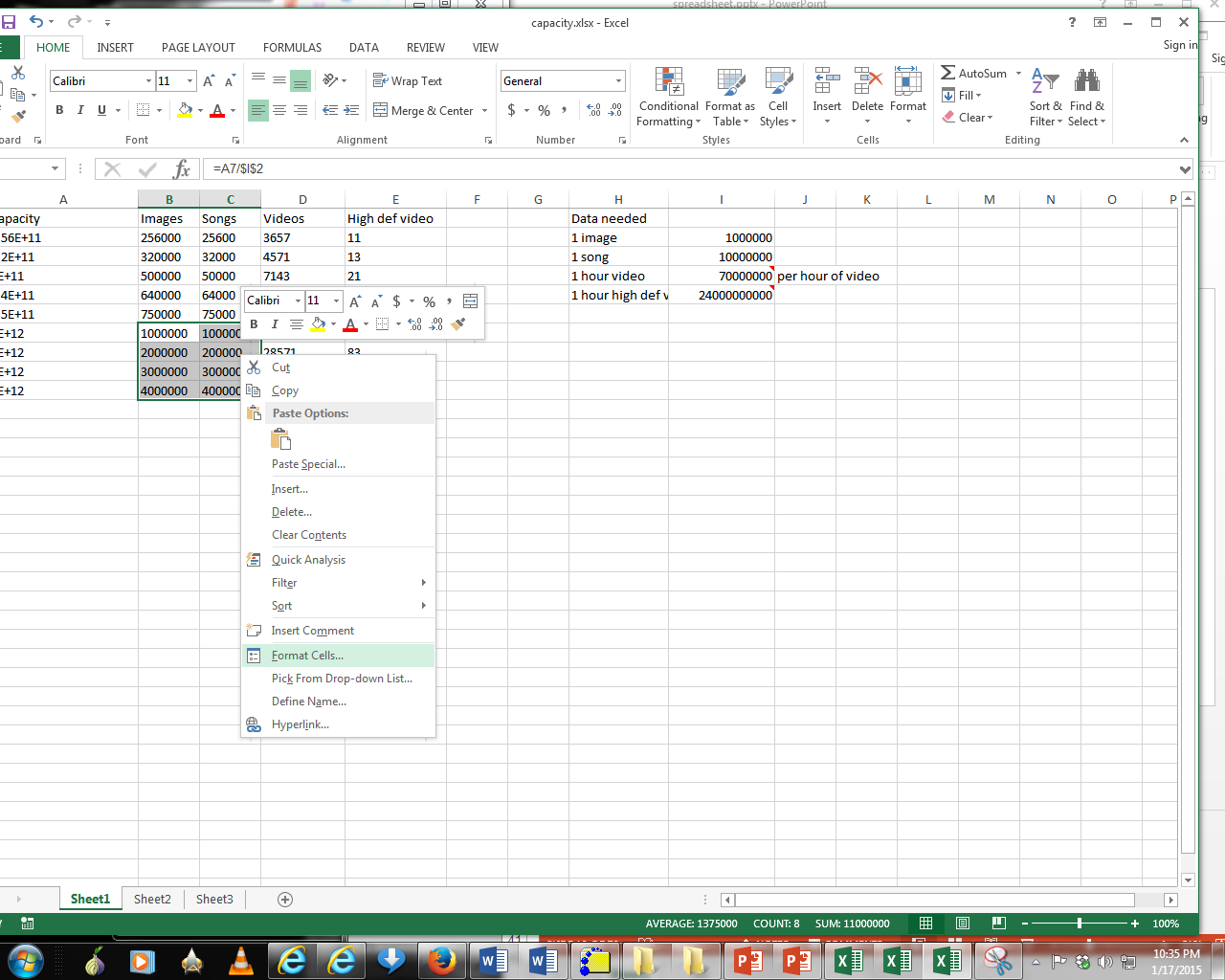 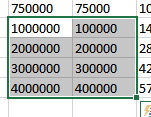 Formatting Cells: Text Alignment
Formatting Cells: Font (Text) Formatting
Formatting Cells: Borders Around Cells
Formatting Cells: Cell Fill Effects
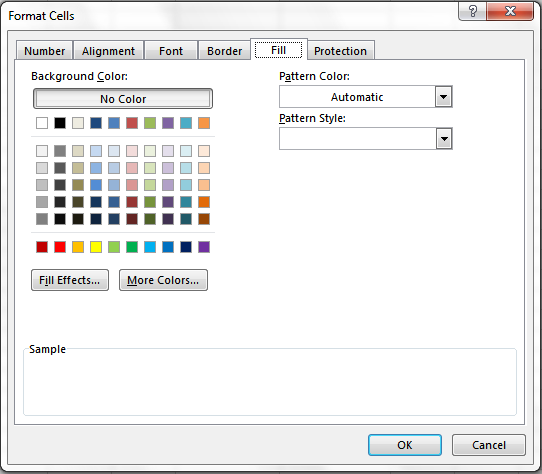 Formatting Cells: Choices Of Cell Data
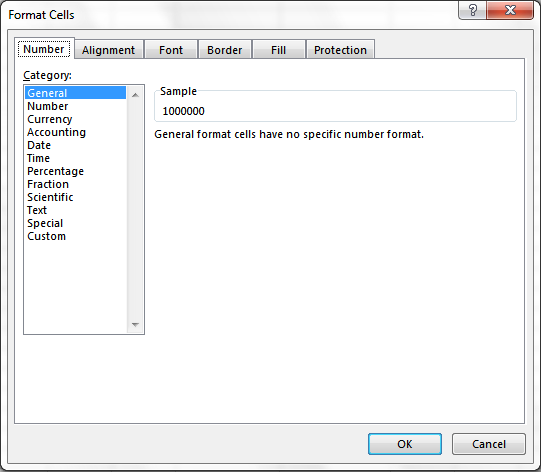 General: No special format
Number:
Separator (1 comma for 3 digits)
Several options for displaying negative numbers
Currency:
Currency sign appears
Several options for displaying negative numbers
Columns aligns decimal points
Accounting:
Similar to currency but no special options for displaying negative values
Date, Time:
Both allow the display to appear in different formats
Percentage: E.g. 100%
Fraction: e.g. when 0.75 is typed in it displays as 3/4
Formatting Cells: Choices Of Cell Data
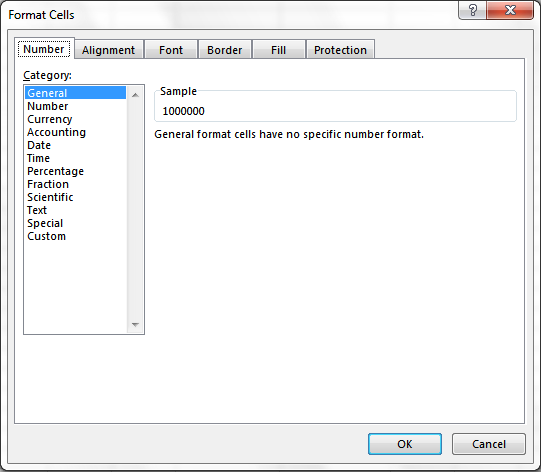 Scientific: E.g. 1.23E+06
Decimal point shifting = Exponent
Text:
Treats everything (even numbers) as text
Cell data is displayed exactly as entered.
Special:
Country specific information (e.g. zip)
Custom:
You can create your own formats e.g. ID number = A22-B (alpha, two digits, dash, alpha)
Formatting Cells: Choices Of Cell Data, Example
Example spreadsheet: data_types 
(You can view the effect of setting different formatting types in this spreadsheet).
Data Too Big For Your View
Covered in the lectures notes
Freeze panes
Simple merging of cells (merging cells on a single row).

Covered in the introductory tutorial notes (these notes)
Resizing rows or columns
Wrap the data
Merge data (other ways of merging as well as merging multiple rows as well as multiple columns)
Resize Width (Column)
Resizing columns:
Move the mouse to just after the end of the column to be resized (mouse pointer icon changes appearance to indicate Excel is in “resize column mode”).





In the image Column A can be resized.
While the pointer is in resize mode, move it left (reduce width) or right (increase width).
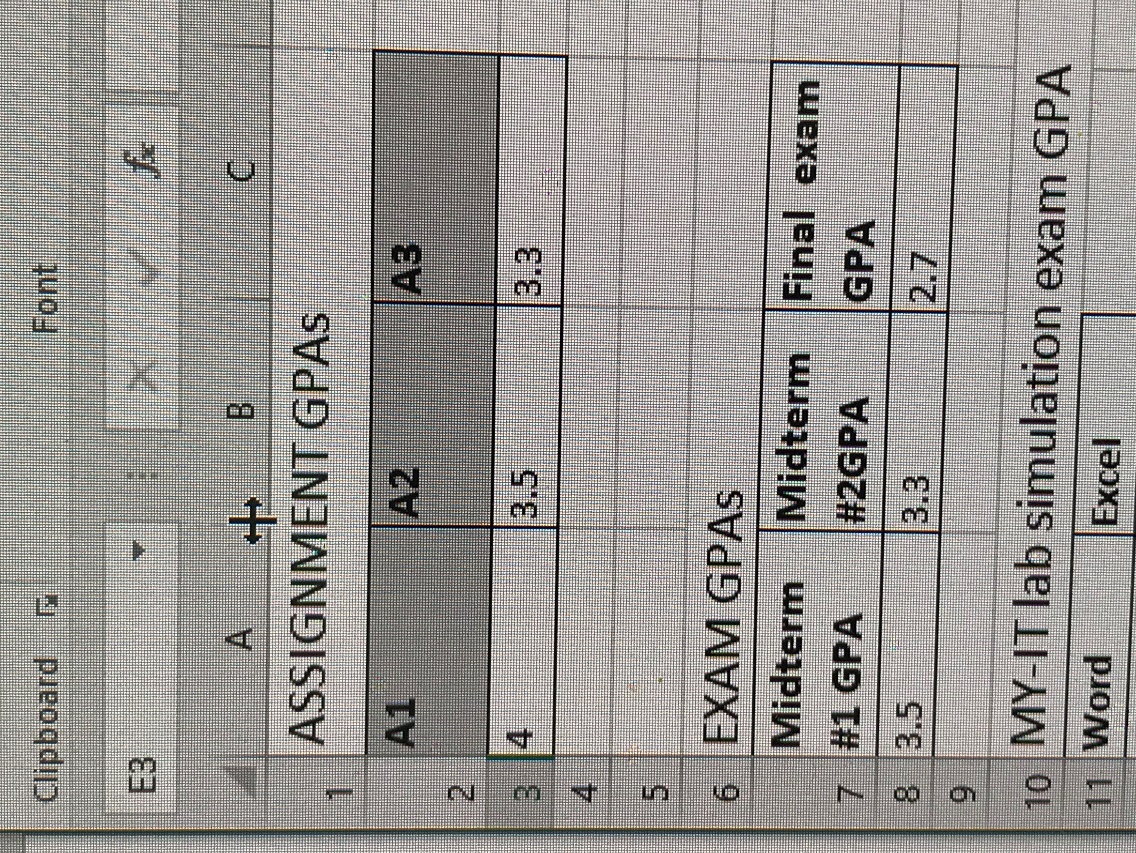 Resize Height (Row)
Resizing rows:
Move the mouse to just after the bottom of the row to be resized (mouse pointer icon changes appearance to indicate Excel is in “resize row mode”).







In the image Row 2 can be resized.
While the pointer is in resize mode move it up (reduce width) or down (increase width).
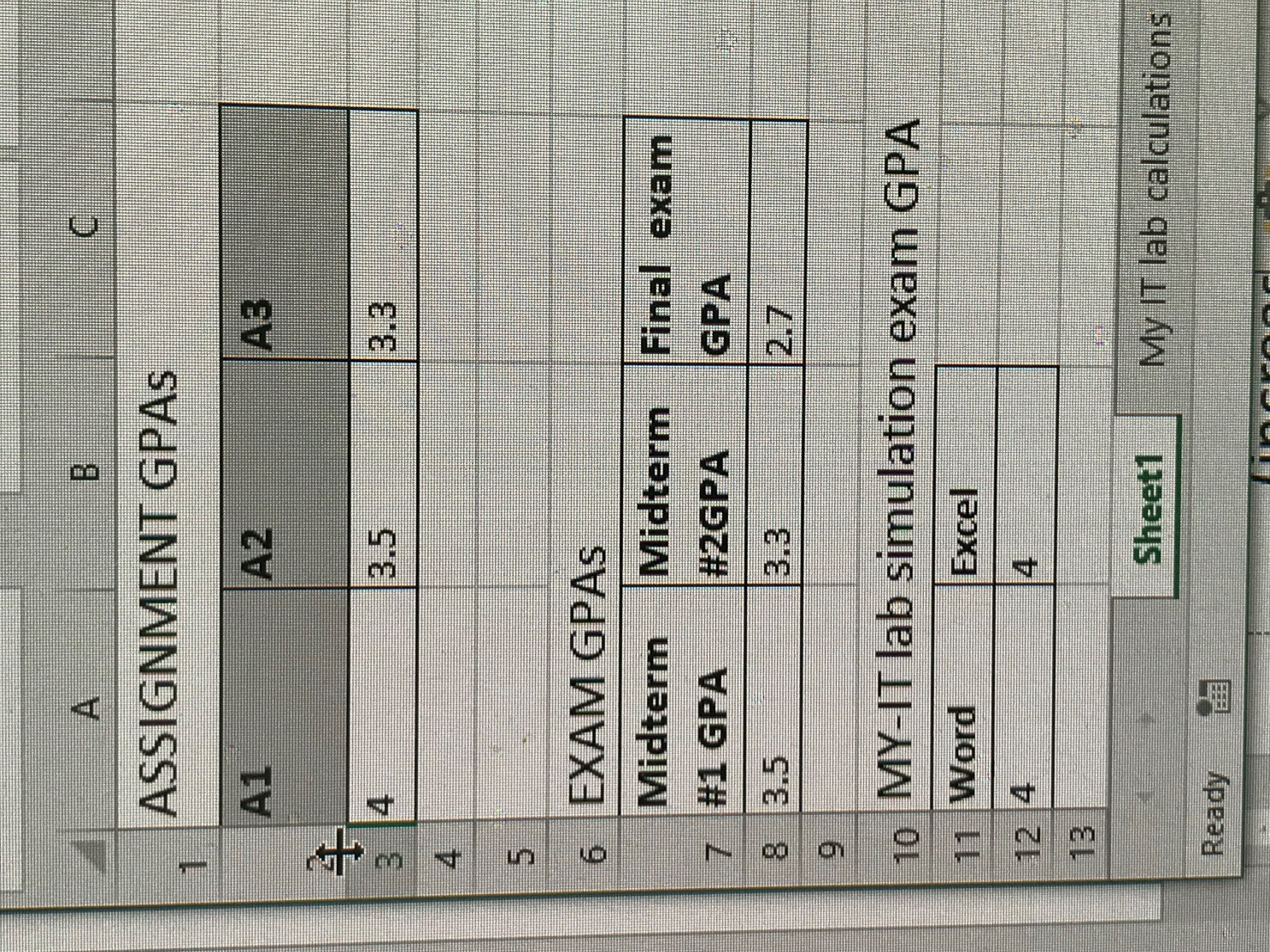 Resizing Multiple Rows Or Columns
To resize all columns or rows:
Select all the columns or rows by pressing the <Ctrl> key and the ‘A’ key simultaneously.
Now when the mouse pointer is in column (or row) resize mode all the columns (or rows) in the spreadsheet will be resized.
To resize selected columns or rows:
Press the <Ctrl> key  and without releasing the key, click on the columns (or rows) to be resized.
This allows multiple columns (or rows) to be selected.
Now when the mouse pointer is in a column (or row) resize mode all the selected columns (or rows) in the spreadsheet will be resized.
Wrapping Data
When the data in a cell is too wide for a column the data can be ‘wrapped’ or made to continue on the next line.
Example starting spreadsheet:                                    “data_too_wide” (Row 1 data is too wide for the column)


Example starting spreadsheet (Row 1 text is wrapped): wrapped_data
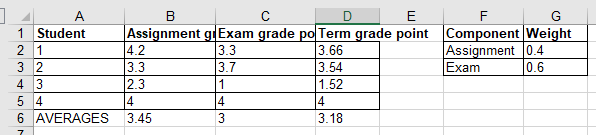 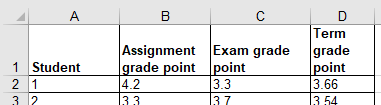 Merging Data
Example starting spreadsheet: merging_example_too_wide_data
Cell A1: CPSC 203
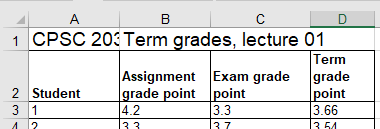 B,C,D: before merge
Cell B1: Term grades, lecture 01
Options For Merging Cells In Excel: Merge & Centre
“Merge & center” (e.g. 7B: Columns B-D “after” merge): “merging_exammple_merge_and_centre”
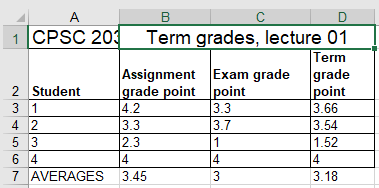 [Speaker Notes: * Only keeps the left most column]
Options For Merging Cells In Excel: Merge Cells
Merge across: “merging_example_merge_cells”
Description of how it works from MS-Excel tooltip: “Merge the selected cells into one cell”)
JT’s translation of MS-Excel help: only the data in the top left most cell in the selected range is retained. 
e.g. Merging in the range A2:D6 only retains the data in Cell A2.
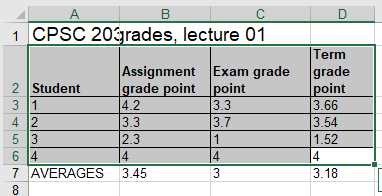 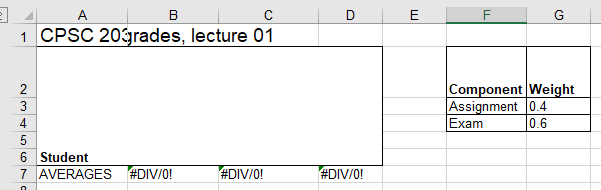 Before
After
[Speaker Notes: * Only keeps the left most column]
Merge Cells: Unmerge Applied
“Unmerge cells”: only unmerges the cells, data is not restored





JT: instead of using ‘Unmerge’ use the ‘undo’ feature of MS-Office: Simultaneously press the keys <Ctrl>-<y>
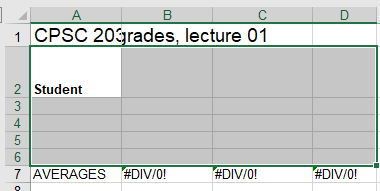 After (unmerge)
Options For Merging Cells In Excel: Merge Across
“Merge across”: “merging_example_merge_across”
Description of how it works from MS-Excel tooltip: “Merge selected cells in the same row into one larger cell”
JT’s translation of MS-Excel help: only the data in the left most column in the selected range is retained. 
e.g. Merging in the range A2:D6 only retains the data in Col A.
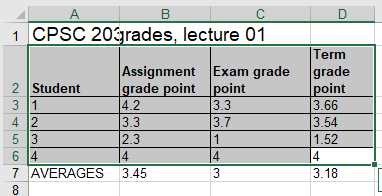 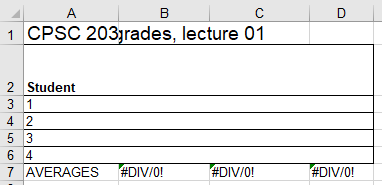 Before
After (merge across)
[Speaker Notes: * Only keeps the top LHS cell]
Merge Across: “Taking Back” Results
Similar to the “Merge cells” you should use the ‘Undo’ feature rather than the ‘Unmerge’ feature if you want to retain your original data in the merged cells.
Hiding/Showing Columns
Sometimes you don’t want to delete a column (data needed e.g. student ID) but you want to temporarily obscure one or more columns
Hide:
Select columns to hide, right click and select ‘hide’ (click at very top of column)
(Press control and click on the columns to hide 1+ non-adjacent columns)
Show:
Select the column adjacent to the hidden column and select ‘show’ (the mouse pointer changes appearance)
(Or simply move the mouse to the appropriate location – see above point – and then ‘drag’ a hidden column into appearance)
Specific resource for this feature
https://support.office.com/en-us/article/Hide-or-show-rows-or-columns-659c2cad-802e-44ee-a614-dde8443579f8
Hiding/Showing Rows
Hiding/showing rows works the same way but select a row or rows by clicking to the far left not the top
Individual cells cannot be hidden
How To Enter Formulas That Refer To Other Cells
Approach 1: manually type in the formula
Click on a cell where you want to enter the formula e.g. click on C2
Type in the formula manually e.g. type =A2*B2


Approach 2: type and click (used when a formula refers to a cell)
Click on a cell where you want to enter the formula e.g. click on cell C2
When you get to the part of the formula that refers to another cell then just click on the cell rather than typing in the information e.g. Entering formula into cell C2, after typing the ‘=‘ click in in Cell A2
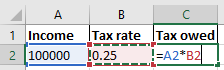 2)  Reference to Cell A2 appears here
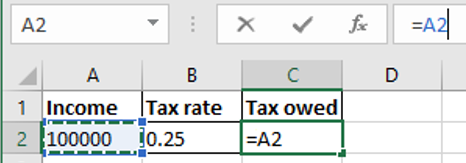 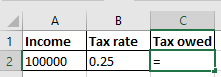 1) Click here
Using Pre-Created Styles
Similar to Word, Excel comes with pre-created text styles (font, color, font effects such as bolding etc.)
Home -> Styles : Cell Styles
Also new styles can be created.
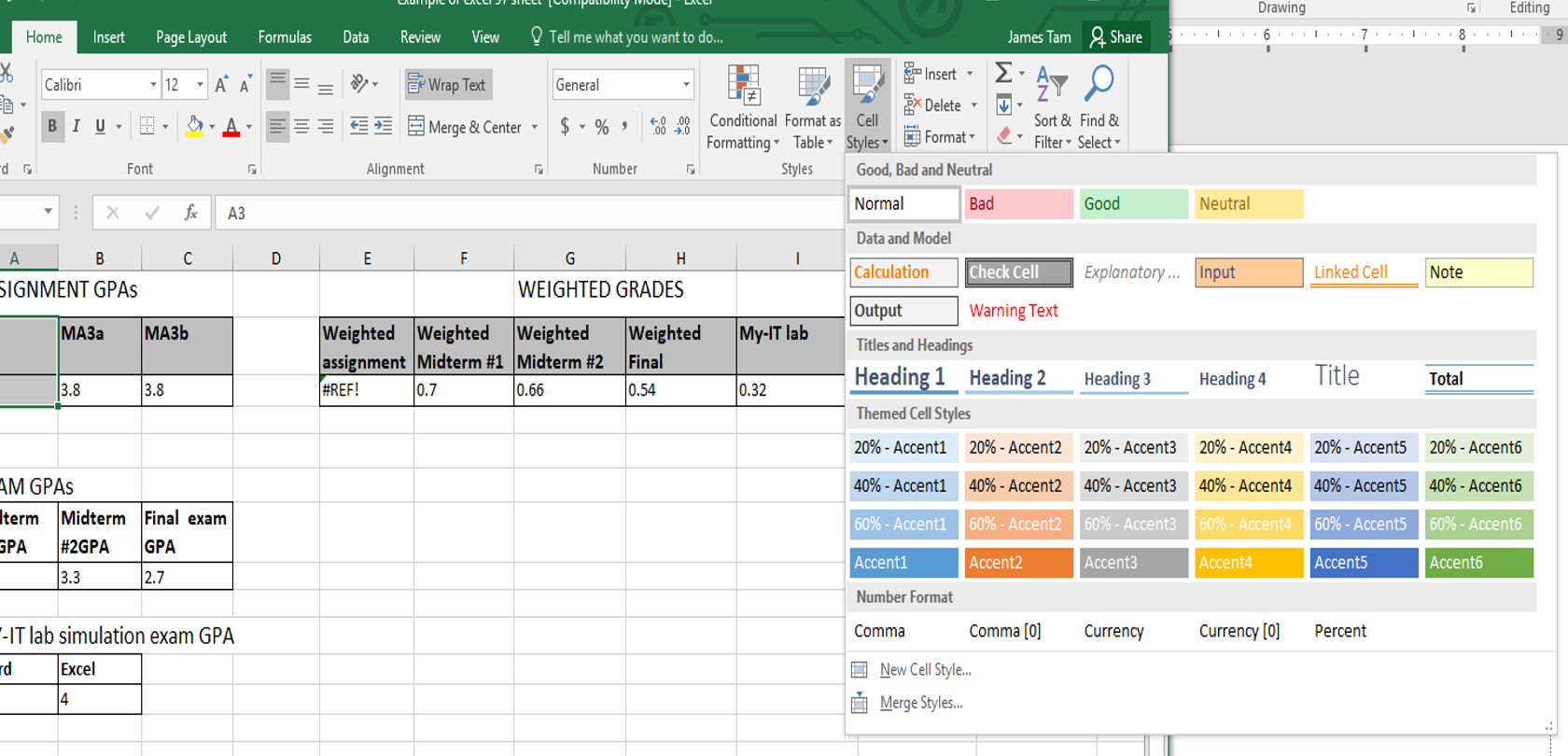 Using A Pre-Created Spreadsheet
Similar to using pre-created styles but these sheets provide more e.g. labeled headings and calculations for a family budget in addition to pre-set formatting effects.
Finding a style:
Enter the information about the desired pre-created spreadsheet
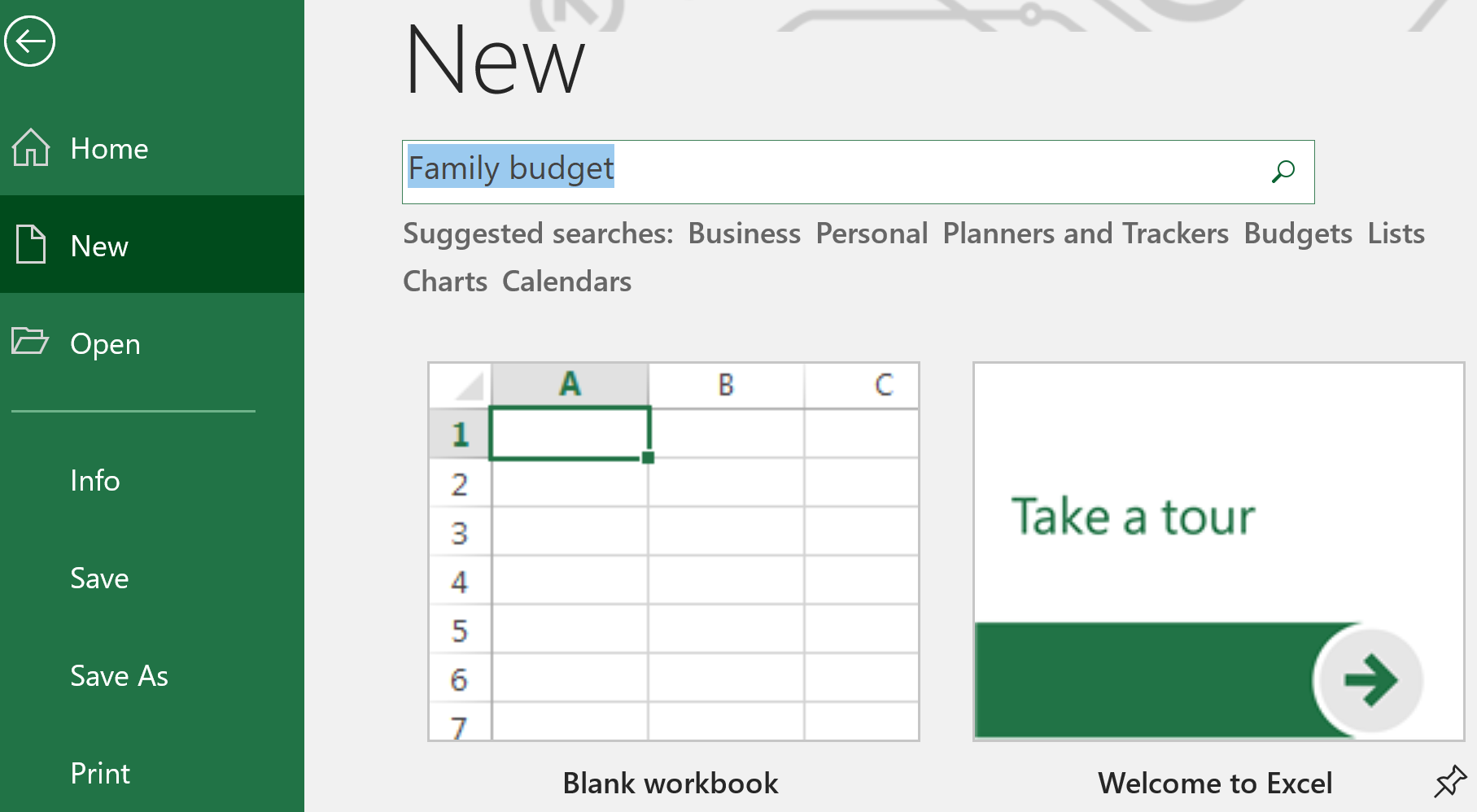 Headers And Footers
Header: appears at the top of each page
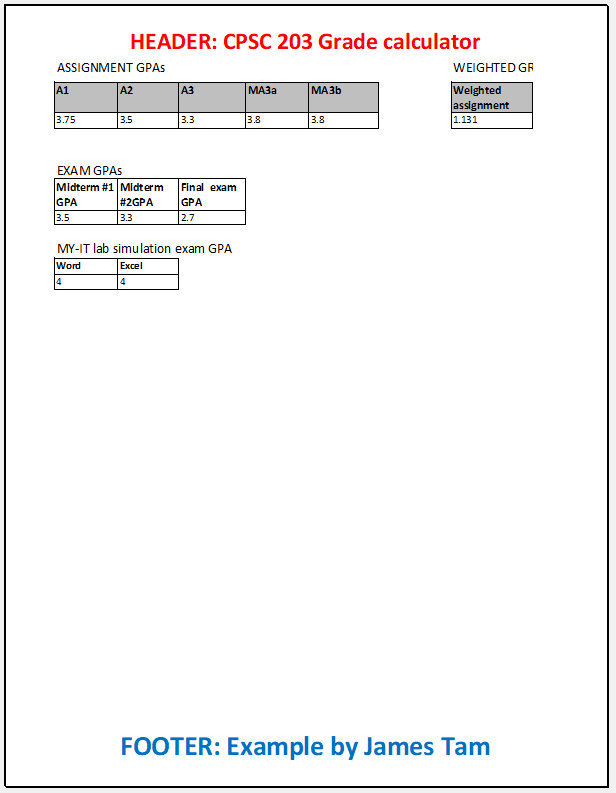 Footer: appears at the bottom of each page
Inserting Headers And Footers
Insert -> Text : Header & Footer
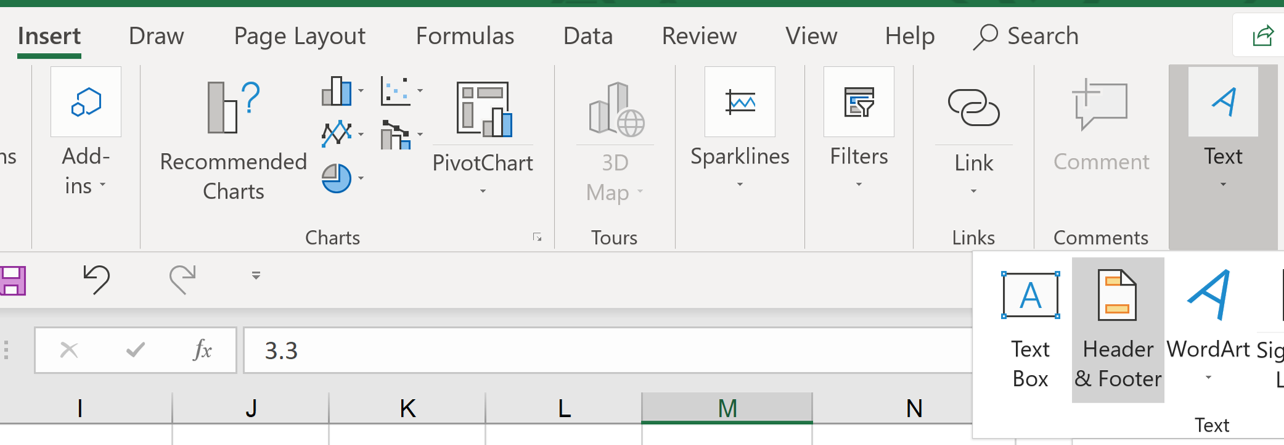 https://support.office.com/en-us/article/Headers-and-footers-in-a-worksheet-CAE2A88C-64A7-42AB-96A4-28D2FC16AD31
Page Breaks
Inserting or editing page breaks:
Page Layout -> Page Setup : Breaks (Insert Page Break / Remove Page Break / Reset All Page Breaks)
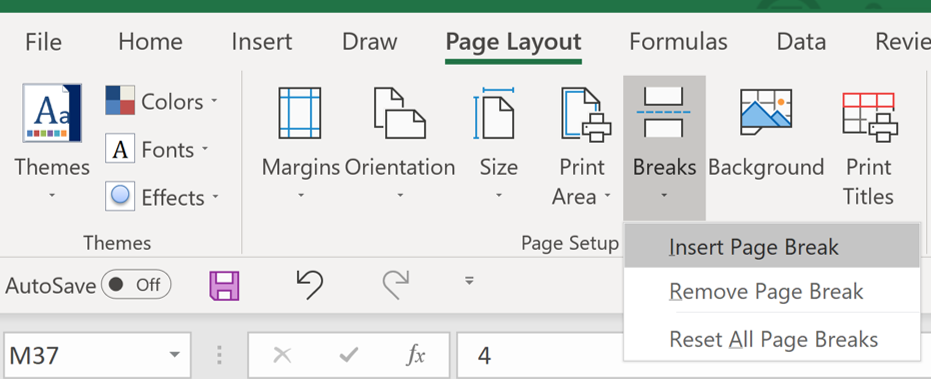 Page Breaks
Viewing the location of page breaks:
View -> Workbook Views : Page Break Preview




The heavy blue line signifies a break (in the example below Row 34 is on a new page).
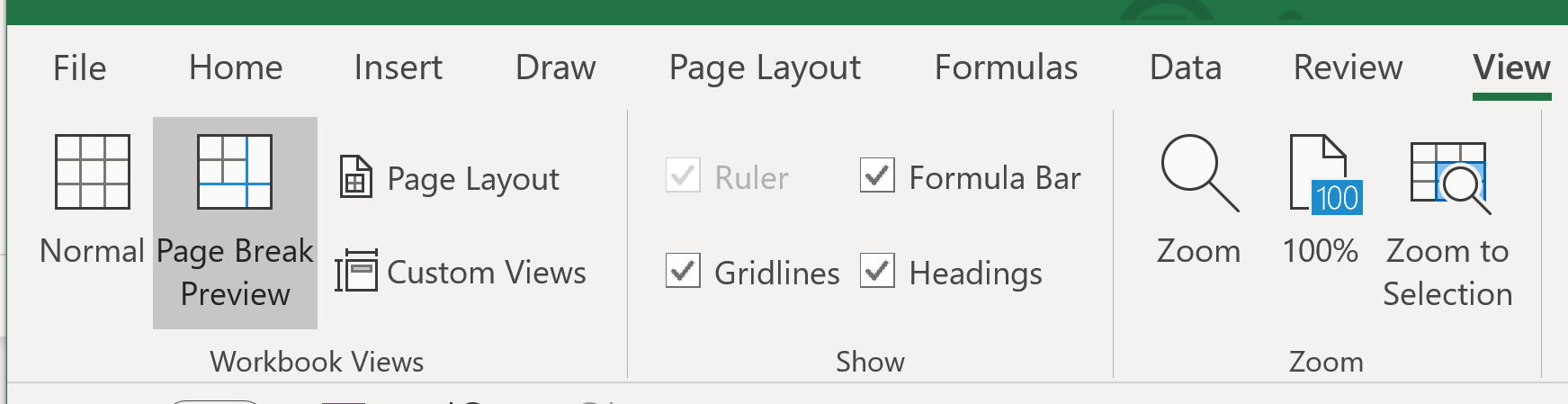 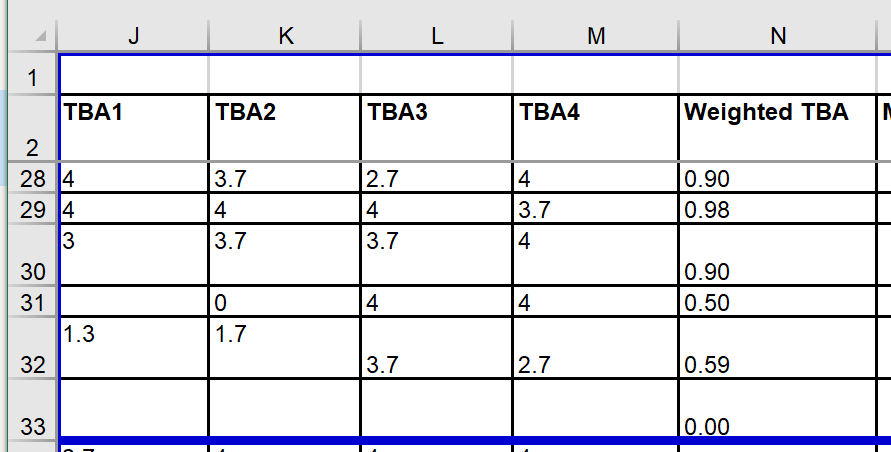 https://support.office.com/en-us/article/Set-or-clear-a-print-area-on-a-worksheet-27048af8-a321-416d-ba1b-e99ae2182a7e
Printing An Entire Spreadsheet
File -> Print
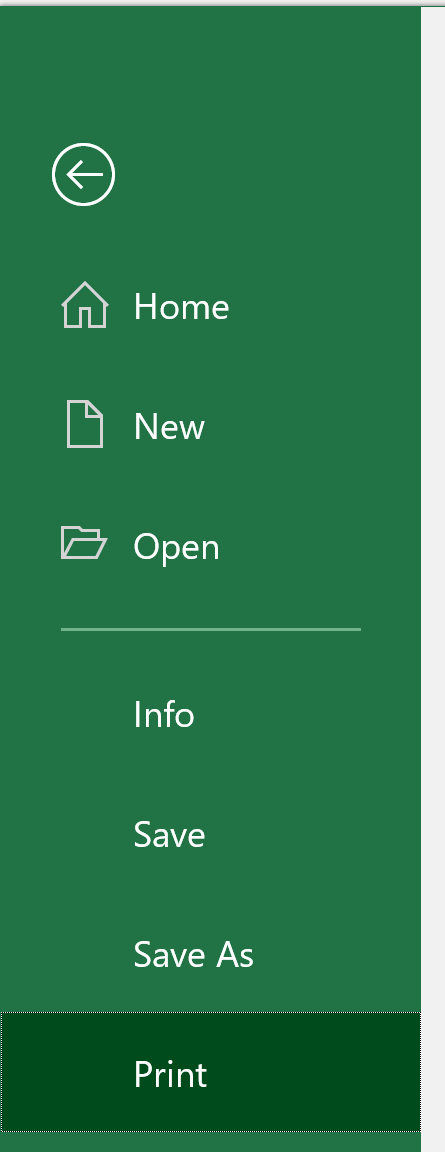 Print preview provided when selecting the option to print
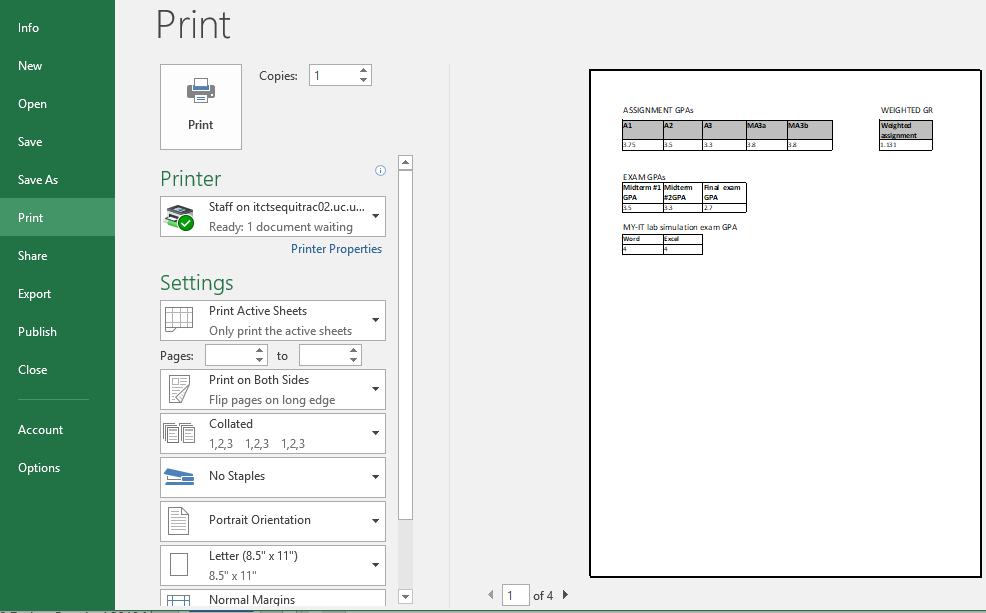 Print Orientation: Portrait
This the default
“Longer than wider”
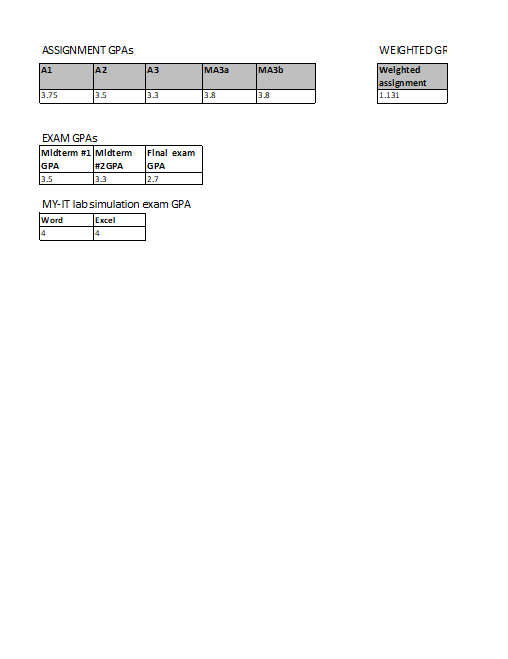 Print Orientation: Landscape
“Wider than longer”
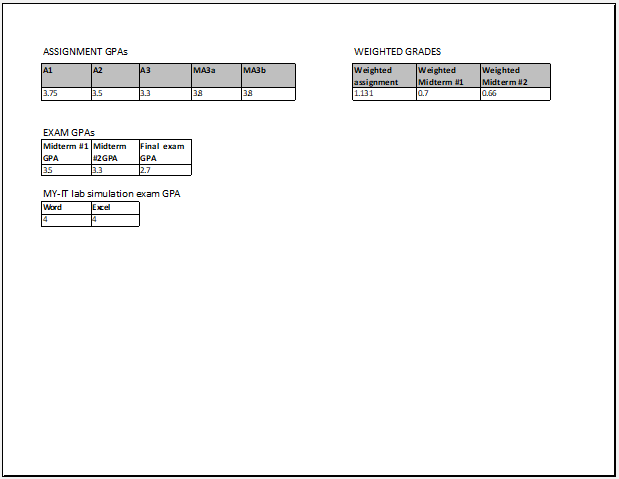 Some Other Print Options
Scaling: the printed size of the spreadsheet can be changed to fit more (or less) of the sheet on each page.
Margins: similar to Word, the size of the margins surrounding the spreadsheet can be customized.
Setting A Print Area
Filters printing so only portions of a spreadsheet are printed.
Setting the print area:
Page Layout -> Page Setup : Print Area -> Set Print Area





Viewing the print area via print preview
File -> Print
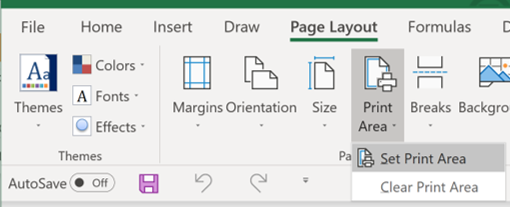 https://support.office.com/en-us/article/Set-or-clear-a-print-area-on-a-worksheet-27048af8-a321-416d-ba1b-e99ae2182a7e
Converting Between Versions Of Excel
Different version of Excel have different features
(Features of 2007+ vs. earlier versions):
https://support.office.com/en-us/article/excel-formatting-and-features-that-are-not-transferred-to-other-file-formats-8fdd91a3-792e-4aef-a5bb-46f603d0e585

(Using the latest version of Excel with spreadsheets created with older versions)
https://support.office.com/en-us/article/Use-Excel-with-earlier-versions-of-Excel-2fd9ffcb-6fce-485b-85af-fecfd651a5ac
Checking for compatibility issues in a document
File->Info->Check for issues->Check compatibility
Converting older versions to the newest version of Excel
File->Info->Convert (the ‘convert’ option only appears for older versions  of Excel spreadspreadsheets).
File->Save As (Excel workbook *.xlsx) i.e. save under the new file type to do the conversion.
Terminology
Spreadsheet (referred to as a “workbook” by Microsoft)
A Microsoft Excel file




Worksheet
A part of a spreadsheet
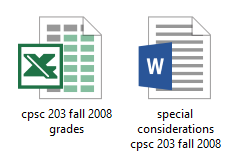 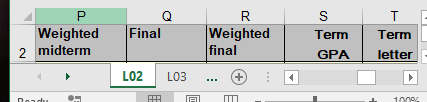 Formula References To Other Worksheets
Example spreadsheet: “references_V1_10%tax”
“Employees” worksheet
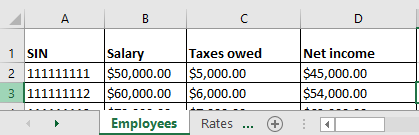 References to same worksheet
“Rates” worksheet
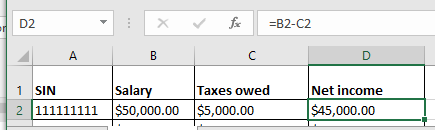 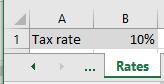 Reference to another worksheet
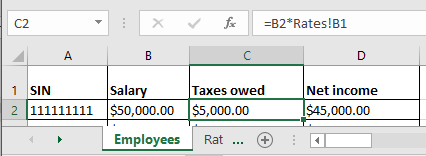 Copying/Moving A Worksheet
Sometimes you may wish to duplicate the data and calculations from one worksheet into another e.g. term grade calculation from one lecture to another.
Right click on the source worksheet and select ‘Move’ or ‘Copy’
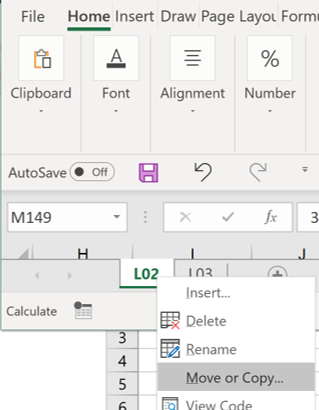 Renaming Worksheets
Right click on the appropriate worksheet and select the ‘Rename’ option.
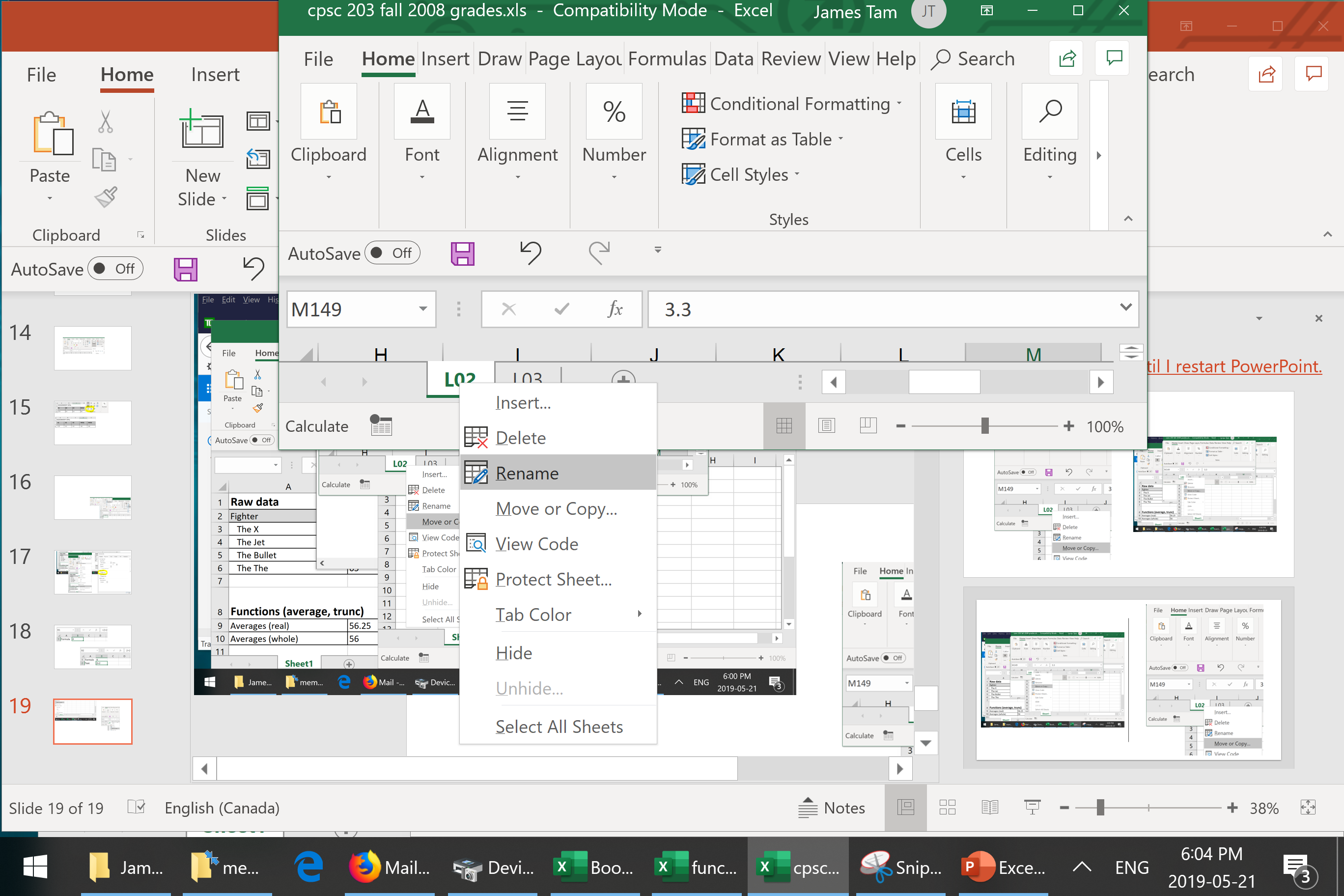 Miscellaneous Features: Freezing Panes
Freeze panes




Options & method of invoking the option:
Freeze top (currently visible) row: View -> Window : Freeze Panes : Freeze Top Row
Freeze left (currently visible) column: View -> Window : Freeze Panes : Freeze First Column
Freeze any row: 
Click on the row below the row to be frozen: View -> Window : Freeze Panes : Freeze Panes
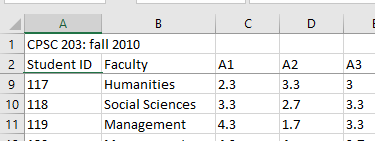 [Speaker Notes: Freeze panes, have students freeze the headings in Row 2]
Hiding/Showing Columns
Sometimes you don’t want to delete a column (data needed e.g. student ID) but you want to temporarily obscure one or more columns
Hide:
Select columns to hide, right click and select ‘hide’ (click at very top of column)
(Press control and click on the columns to hide 1+ non-adjacent columns)
Show:
Select the column adjacent (right hand side) to the hidden column and select ‘show’ (the mouse pointer changes appearance)
(Or simply move the mouse to the appropriate location – see above point – and then ‘drag’ a hidden column into appearance)
Specific resource for this feature
https://support.office.com/en-us/article/Hide-or-show-rows-or-columns-659c2cad-802e-44ee-a614-dde8443579f8
Hiding/Showing Rows
Hiding/showing rows works the same way but select a row or rows by clicking on an adjacent row (below the hidden row or rows)
Individual cells cannot be hidden
Charting Information In Excel
In tutorial you learned how to insert a column chart (‘grows’ vertically).
Some other types of charts covered in this section include: bar charts and pie charts.
Also you will learn how to filter chart data.
Other Charts: Bar
Example spreadsheet: example_creating_charts
In Excel: a column chart grows vertically while a bar chart grows horizontally.
Column chart




Bar chart
Other Charts: Pie
Example spreadsheet: example_creating_charts
Show proportions rather than exact values
Example good usage: proportion of students who were awarded ‘A’ vs ‘A-’ grades (i.e. roughly ¼ awarded a ‘B’ grade in the chart to the left)



Example poor usage: exact numbers of students who were awarded A grades, A- grades etc. (e.g. did 25, 26 or 30 students get a ‘B’?)
Other Charts: Clustered Column
Example spreadsheet: clustered_column_chart_filtering_data
Used when multiple categories of data must be plotted
E.g. 1: Number of births at different hospitals over the last year.
One axis is the months of the year, the other is the number of births. With a 2D chart all dimensions are accounted for.
E.g. 1: Rating scores for different questions comparing an individual vs. department vs. faculty scores.
One axis is for the different questions, one axis is for the actual score.
Plotted as a column chart additional columns can be used to display scores.





This type of chart allows comparison between the categories (e.g. individual vs. department for each of the 12 questions).
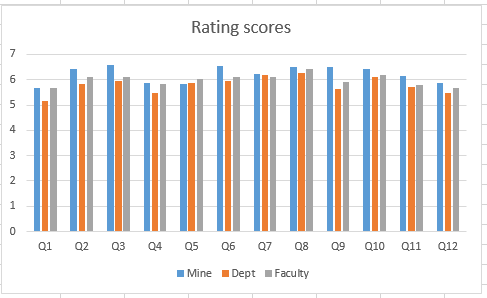 Filtering Chart Data
(The previous example spreadsheet may be used here).
Under different situations it may be desired to see only a subset of the data.
In the previous example suppose that for one type of evaluation the individual was to be judged only vs. other members of the department and not the whole faculty.






The filtering temporarily affects what data is charted and can be toggled (turned on/off).
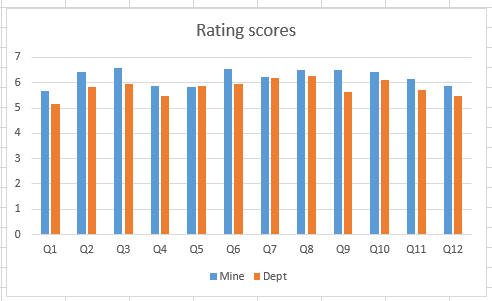 Filtering Chart Data (2)
Step 1: Right click on the chart and click on the “Select Data” option
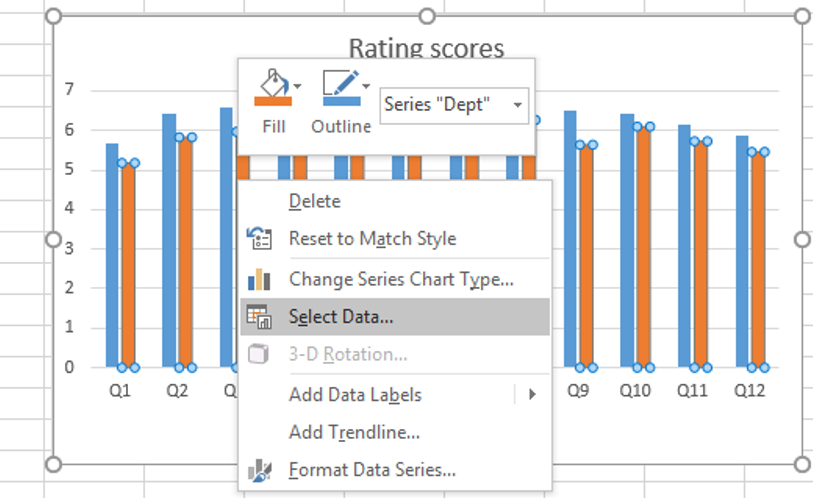 Filtering Chart Data (3)
Step 2: Check or Uncheck the data that you wish to be charted (in the example below we have unchecked the option to chart faculty scores).
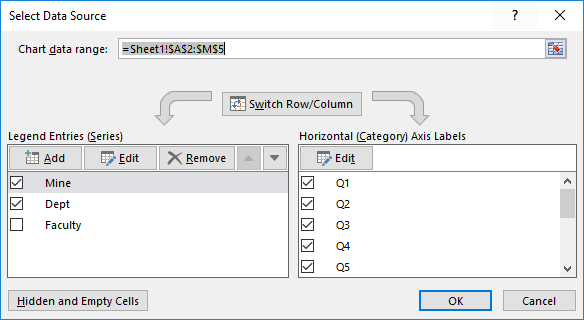 Resources For Useful Excel Charting Features
Moving and resizing (within and between worksheets):
https://support.office.com/en-us/article/Move-or-resize-a-chart-F9D6087B-1D7B-4A72-8D81-1D0788EA783F
Editing titles and data labels:
https://support.office.com/en-us/article/edit-titles-or-data-labels-in-a-chart-248bfe15-02ed-477a-81b6-b14e2c03b87e
Adding titles to the axis
https://support.office.com/en-us/article/Add-axis-titles-to-a-chart-5861B8D8-7FC8-441E-87D5-4CD9CD2B46CE
Changing data labels
https://support.office.com/en-us/article/Change-the-format-of-data-labels-in-a-chart-EE7525E3-3A58-4142-B0E3-8140A1D6545E
Quitting Excel
Similar to Word
Click on the close window icon




Select the close option: File->Close
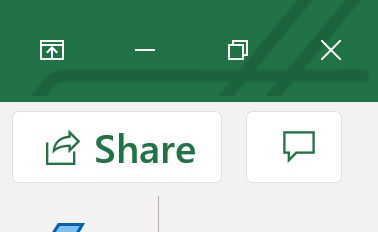 Other Excel Resources
Online training resources created by Microsoft:
Tutorials
https://support.office.com/en-us/article/excel-for-windows-training-9bc05390-e94c-46af-a5b3-d7c22f6990bb
A MAC specific resource
https://support.office.com/en-us/article/excel-2016-for-mac-help-2010f16b-aec0-4da7-b381-9cc1b9b47745